End of Pathway Assessment (EOPA) Update  2017 GACTE Conference
Mamie Hanson
mhanson@doe.k12.ga.us
(404) 657-6279
7/10/2017
1
FY17 EOPA Data Submission Activities*
100% of systems have submitted FY17 EOPA Data
Tremendous support from:
Data Collections Division staff members and help desk personnel; 
Local student records personnel 
CTAE Administrators 
CTAE Team Members
7/10/2017
2
FY17 EOPA Duplicated Test Data:  Unofficial*
Number of exams given:  
56,537
Number of exams passed:  
35,503
Pass rate on exams given:
62.79%  
Official Unduplicated number/percentages reported on CAR Report
7/10/2017
3
FY17 EOPA Data*
FY2017 EOPA Data will be made available on the EOPA Data Portal 
Located on the Georgia Department of Education (GaDOE) Portal
Under CTAE Reporting
EOPA Reports
Reminder:  EOPA Data is currently available in this portal for:
FY2013-FY2016
Must be provisioned to have access to the portal
7/10/2017
4
EOPA Historical Data
Historical data on Core Indicator 2S1 – Technical Skill Attainment can be found at the following link, along with performance data on other Core Indicators:
http://archives.gadoe.org/ReportingFW.aspx?PageReq=211&PID=61&PTID=67&CTID=217&SchoolId=ALL&T=0
7/10/2017
5
FY2017 EOPA District Summary & Sign Off Reports*
Should have reviewed/verified reports before they were submitted by the superintendent
Print a copy of the EOPA District Summary & Sign Off Report 
keep in a safe, secure location  
Reports are still on the EOPA Portal
If report has not been printed, please print report as soon as possible when back at your school location
Unable to send copies of the district’s EOPA data via email 
All new CTAE Administrators:
Should request that your local Security Officer provision you to have access (read only) to the EOPA Portal
Print a copy of the EOPA District Summary & Sign Off Report
7/10/2017
6
FY18 EOPA Data Submission:  Reminders from Data Collections*
Keep in mind the EOPA Eligibility Report is a “tool” districts can use to compare data
Students will be listed on the pre-populated list at the school with the most recent enrollment 
Questions regarding the CCRPI should be directed to the GaDOE Accountability Department
Looking at the feasibility of adding functionalities that would allow:
districts to run an on-line validation after making online changes
districts to delete uploaded data
7/10/2017
7
FY2018  EOPA Eligible Students*
Successfully completed the three designated courses in the Cluster Pathways only
No Concentration  Courses included
7/10/2017
8
EOPA Test Security Compliance*
Acts which constitute testing violations can be found in the EOPA State Guidance Document
Also included in this presentation
Please review the EOPA State Guidance Document carefully:
http://www.gadoe.org/Curriculum-Instruction-and-Assessment/CTAE/Pages/CTAE-Georgia-Assessments.aspx
Will be reviewed with new CTAE Administrators in the fall
7/10/2017
9
Test Security
Same standards referenced in the State Student Assessment Handbook
Any action that compromises test security or leads to the invalidation of an individual student’s or a group of students’ test scores will be viewed by the Georgia Department of Education (GaDOE) as inappropriate use or handling of tests (including written, online, and performance) and will be treated as such. 
Any concerns regarding EOPA test security should be reported to the CTAE State Director and CTAE State Assessment Coordinator
7/10/2017
10
Breach of Test Security
It is a breach of test security if anyone performs any of the following:
Coaches examinees during testing, or alters or interferes with examinees’ responses in any way;
Gives examinees access to test questions or prompts prior to testing;
Copies, prints, reproduces, or uses in any manner inconsistent with test security regulations all or any portion of on-line exams or assessments, written exams, or performance exams;
Makes answers available to examinees;
7/10/2017
11
Breach of Test Security*
Reads or reviews test questions before, during (unless specified in the IEP), or after testing;
Questions students about test content after the test administration;
Fails to follow security regulations set forth by the testing agency for on-line testing;
Fails to properly secure administrative pass codes and usernames dispensed by the testing agency to test site coordinators;
Fails to properly secure pass codes and usernames supplied by testing agencies to be used by examinees;
7/10/2017
12
Breach of Test Security
Uses or handles written, on-line, or performance test materials for any purpose other than examination;
Fails to follow testing agency directions for the test;
Completes an on-line exam under the auspice of a career pathway completer;
Participates in, directs, aids, counsels, assists, encourages, or fails to report any of these prohibited acts
7/10/2017
13
Security Breach
Cell Phone and Other Electronic Device Usage in EOPA Testing Labs:
		Are strictly prohibited 
Announcement made at beginning of testing session
Items collected by test site coordinator prior to testing
NOTE:  Please ensure that all test site coordinators/proctors are making this announcement and collecting electronic
        devices before the testing process begins.
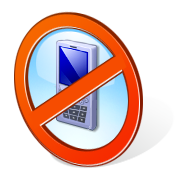 7/10/2017
14
Security Breach Cont’d.
If device is detected during testing session; but determined that student did not use device:
Collect device and allow student to continue testing
Follow the system’s code of conduct for cellphone possession
If it is determined that student is using device to access, retain or share information:  
Collect the device
Stop testing that student; and,
Remove student from the testing session   

NOTE:  Encourage proctors to refrain from using  electronic devices / cellphones during the testing session as well
7/10/2017
15
NOCTI Inquiries*
If district receives a NOCTI Inquiry, it should be reported as a Testing Irregularity
Testing Irregularities Form should be completed and submitted
NOCTI Inquiry typically entails unauthorized access to the NOCTI Client Services Center
Teachers are prohibited from having access to the NOCTI Client Services Center
All NOCTI Inquiries should be reported to the State Department of Education
7/10/2017
16
Steps for Reporting a Testing Irregularity
Communicate any testing irregularity to the EOPA test site coordinator.
EOPA test site coordinator should report irregularity to high school principal and CTAE Administrator.
High school principal and CTAE Administrator should investigate irregularity and document details using Testing Irregularities Report Form and Statement Form.
High school principal and CTAE Administrator should notify the CTAE Division.  
Testing agency must be notified as well.
7/10/2017
17
Testing Irregularities Forms
EOPA Testing Irregularities Report Form & Statement Form
Must be completed for each testing irregularity
Forms located on the CTAE Assessment Web Page in Word format at the following link:
http://www.gadoe.org/Curriculum-Instruction-and-Assessment/CTAE/Pages/CTAE-Georgia-Assessments.aspx
Forms must be typed
7/10/2017
18
Testing Irregularities Forms:*
Should never be sent electronically through regular email
This is a FERPA violation!
Contains personal identifiable information on students
Currently forms can only be faxed to:  404-651-8984 after a coordinated time has been established to fax
7/10/2017
19
Submitting Testing Irregularities Forms*
Working to define a process for submitting Testing Irregularities Forms through the GaDOE EOPA Portal
If approved, instructions for submission will be provided before the December testing session commences
7/10/2017
20
FY2018 EOPA Testing Activities (1)*
Instructors should never question students about test content
Any referenced content should not be shared with students being tested at a later time
If discovered, incident should be reported as a testing irregularity  
Score reports from testing agencies should be utilized to identify competencies where student performance was weak
7/10/2017
21
FY2018 EOPA Testing Activities (2)*
When an on-line course and assessment are purchased as a package, students should never proceed to complete the assessment until instructed to do 
Will be considered a testing irregularity if student proceeds to take assessment without being instructed to do so and reported as such
Remember all EOPAs are to be given in a structured; proctored environment
7/10/2017
22
FY2018 EOPA Testing Activities (3)*
Pre-tests are not permissible in the last designated course in the pathway at this time
Practice tests and sample questions are permissible during any course in the pathway
Pre-testing guidance is spelled out in the EOPA State Guidance Document
Testing vendors do not determine pre-testing guidelines for the state
7/10/2017
23
FY2018 Technical Skill Attainment Inventory*
FY2018 Technical Skill Attainment Inventory
posted on the CTAE Webpage early August   
Review inventory carefully and use only the exam titles referenced as EOPA exam options
7/10/2017
24
FY2018 Assessment Information Sheets*
Updated Assessment Information Sheets 
posted to the CTAE Webpage early August 
Consult Assessment Information Sheets to see if testing vendor has:
Increased exam voucher prices
Updated/revised exams and blueprints
Updated testing vendor contact information 
Updated website with new links to access testing information
7/10/2017
25
Changes to the FY18 Technical Skill Attainment Inventory*
Based on State Board of Education (SBOE) approval for SREB to conduct a study on Georgia’s industry credentials and our credential selection process:  
No additions or deletions will be made to the previous  year’s inventory (FY2017) until after the study has been completed
Study slated to be completed by the end of December
Proposed exam additions for FY18 will be re-evaluated at that time
7/10/2017
26
Updated Assessment Information Sheets for NOCTI*
NOCTI will have several revised assessments for the FY18 school year
Final data analysis was conducted at the end of June from pilots 
During the month of July, NOCTI will decide which revised assessments will be released
Any Assessment Information Sheets for revised NOCTI  assessments will not be available until August
7/10/2017
27
NOCTI Test Revisions*
If there are any NOCTI Test Revisions:
Assessments can still be given to first semester completers
New cut-scores will not be available until January 2018
Test site coordinator will receive status alert from NOCTI Client Services Center that the new cut-score is available
7/10/2017
28
Skill Connect Assessment Changes*
Skill Connect Assessments undergoing rebranding of products this school year 2017-2018
You will notice changes on their website as the year progresses
Skill Connect Assessments will now be called:
SkillsUSA Career Essentials:  Assessments
The assessment content has not changed
No changes to blueprint links or other links on Assessment Information Sheets
No changes to the ordering process or accessing assessments
Site will be converted fully for FY19
7/10/2017
29
FY2018 Vendor Price Increases*
Precision Assessments
$8.00
Skill Connect Assessments 
$22.00
$12.00 discounted fee for SkillsUSA members
ASE Student Certification Exams
$35.00
Certiport Exams
All exams dispensed by Certiport to include:
Adobe:  Flash, Illustrator, InDesign, Photoshop, Dreamweaver, Premiere Pro
Autodesk:  CAD, Maya, Inventor, Revit
QuickBooks
NOTE:  Other exam price increases as well; check Assessment Information Sheets
7/10/2017
30
FY2018 Industry Certification Grants*
FY2018 Grant Notifications have been emailed
Applications were approved by the State Board of Education (SBOE) in June 
89 applications received
80 approved grants
If you did not receive notification regarding a submitted application; please see me
7/10/2017
31
[Speaker Notes: Before concluding, I want to spend some time talking about industry certification.  Most systems received notifications mid-June regarding the status of your grants.

125 industry certification grant applications were submitted and I am happy to say that 114 grant applications were approved.  

I want to add that our number one goal is to fund as many industry certification grant applications as we can.  We are provided the state dollars for this reason and we want to see our systems receive the grant funds.

If you have not received any correspondence or any type of verbal communications from me in reference to any submitted grant applications for your system, please see me after this presentation.]
FY2018 Industry Certification Status*
Grant Notification email may show a different certification status:
Initial Certification
Re-certification

If grant status notification was different:
GaDOE grant database showed a different status
Certification status updates are obtained from certifying agencies
State funding amounts are archived
7/10/2017
32
FY2018 Industry Certification Completion Process*
Please be reminded that:
Grant Timeline:  July 1, 2017- June 30, 2018 
Program must be certified within fiscal year of grant award
CTAE Administrator must work with instructors to ensure completion of process
All instructors in approved programs must attend an industry certification workshop
Check the CTAE Resource Network website for workshop dates & registration information
7/10/2017
33